Welcome Parents!
Dan Collea
J.V. Softball Coach
North Salem Middle/High School
Cell Phone: 914-960-1058
email: dcollea@northsalemschools.org
Team Website at: http://colleascorner.weebly.com/
I.  Coaching Experience
I.  Coaching Experience
 

August 1991 - June 1998
Fallsburg Central School: Fallsburg, New York.
	- Head Coach: Varsity Alpine Skiing / Modified - Varsity Baseball and Softball
I.  Coaching Experience
 

August 1991 - June 1998
Fallsburg Central School: Fallsburg, New York.
	- Head Coach: Varsity Alpine Skiing / Modified - Varsity Baseball and Softball
 
September 1998 - July 2000
American International School of Budapest: Budapest Hungary	
	- Head Coach: Middle School Softball
I.  Coaching Experience
 

August 1991 - June 1998
Fallsburg Central School: Fallsburg, New York.
	- Head Coach: Varsity Alpine Skiing / Modified - Varsity Baseball and Softball
 
September 1998 - July 2000
American International School of Budapest: Budapest Hungary	
	- Head Coach: Middle School Softball
 
August 2000 – June 2003
South Colonie High School: Colonie, New York.
	- Head Coach: Freshman Softball
I.  Coaching Experience
 

August 1991 - June 1998
Fallsburg Central School: Fallsburg, New York.
	- Head Coach: Varsity Alpine Skiing / Modified - Varsity Baseball and Softball
 
September 1998 - July 2000
American International School of Budapest: Budapest Hungary	
	- Head Coach: Middle School Softball
 
August 2000 – June 2003
South Colonie High School: Colonie, New York.
	- Head Coach: Freshman Softball
 
August 2003 – June 2009 / November 2016 - present
North Salem Central School: North Salem, New York
	- Head Coach: Varsity Alpine Skiing/ Modified - JV Softball
II.  Goals:
II.  Goals:
	
	A. Assist your daughter in becoming a STRONG young woman!
II.  Goals:
	
	A. Assist your daughter in becoming a STRONG young woman!

	B. Discipline (on and off the field) - STUDENT athletes
II.  Goals:
	
	A. Assist your daughter in becoming a STRONG young woman!

	B. Discipline (on and off the field) - STUDENT athletes
	
	C. Become a student of the game.
II.  Goals:
	
	A. Assist your daughter in becoming a STRONG young woman!

	B. Discipline (on and off the field) - STUDENT athletes
	
	C. Become a student of the game.

	D. Be a team player and a good sport…ROOTS 
	     (Respecting Rules, Opponents, Officials, Teammates and Self)
II.  Goals:
	
	A. Assist your daughter in becoming a STRONG young woman!

	B. Discipline (on and off the field) - STUDENT athletes
	
	C. Become a student of the game.

	D. Be a team player and a good sport…ROOTS 
	     (Respecting Rules, Opponents, Officials, Teammates and Self)

	E.  Love the sport and want to return next season.
II.  Goals:
	
	A. Assist your daughter in becoming a STRONG young woman!

	B. Discipline (on and off the field) - STUDENT athletes
	
	C. Become a student of the game.

	D. Be a team player and a good sport…ROOTS 
	     (Respecting Rules, Opponents, Officials, Teammates and Self)

	E.  Love the sport and want to return next season.

	F.  Have FUN!
III.	Team Selection
III.	Team Selection
	
	A. Tryouts begin Monday, March 11th at PQ.
III.	Team Selection
	
	A. Tryouts begin Monday, March 11th at PQ.
	
	B. Team selection and playing time will be based on the following criteria:
III.	Team Selection
	
	A. Tryouts begin Monday, March 11th at PQ.
	
	B. Team selection and playing time will be based on the following criteria:
		(1) Attitude
III.	Team Selection
	
	A. Tryouts begin Monday, March 11th at PQ.
	
	B. Team selection and playing time will be based on the following criteria:
		(1) Attitude
		(2) Effort
III.	Team Selection
	
	A. Tryouts begin Monday, March 11th at PQ.
	
	B. Team selection and playing time will be based on the following criteria:
		(1) Attitude
		(2) Effort
		(3) Ability
IV.	What to do before tryouts on Monday, March 11th.
IV.	What to do before tryouts on Monday, March 11th.
		
1. Get all necessary documents to the Athletic Office and be cleared for participation.
IV.	What to do before tryouts on Monday, March 11th.
		
1. Get all necessary documents to the Athletic Office and be cleared for participation.	
	
2. Register for Family ID
IV.	What to do before tryouts on Monday, March 11th.
		
1. Get all necessary documents to the Athletic Office and be cleared for participation.	
	
2. Register for Family ID

3.	Get all of your softball equipment in order.
IV.	What to do before tryouts on Monday, March 11th.
		
1. Get all necessary documents to the Athletic Office and be cleared for participation.	
	
2. Register for Family ID

3.	Get all of your softball equipment in order.
		(a)	Glove - make sure it is conditioned with glove oil or Edge shaving gel.
IV.	What to do before tryouts on Monday, March 11th.
		
1. Get all necessary documents to the Athletic Office and be cleared for participation.	
	
2. Register for Family ID

3.	Get all of your softball equipment in order.
		(a)	Glove - make sure it is conditioned with glove oil or Edge shaving gel.
		(b) 	Bat and batting gloves.
IV.	What to do before tryouts on Monday, March 11th.
		
1. Get all necessary documents to the Athletic Office and be cleared for participation.	
	
2. Register for Family ID

3.	Get all of your softball equipment in order.
		(a)	Glove - make sure it is conditioned with glove oil or Edge shaving gel.
		(b) 	Bat and batting gloves.
		(c) 	Duffle bag should contain each of the following:
turtleneck or mock turtleneck
fleece / sweatshirt / waterproof jacket or pullover / sweat and or wind pants
Indoor / outdoor clothing
sneakers AND cleats
IV.	What to do before tryouts on Monday, March 11th.
		
1. Get all necessary documents to the Athletic Office and be cleared for participation.	
	
2. Register for Family ID

3.	Get all of your softball equipment in order.
		(a)	Glove - make sure it is conditioned with glove oil or Edge shaving gel.
		(b) 	Bat and batting gloves.
		(c) 	Duffle bag should contain each of the following:
turtleneck or mock turtleneck
fleece / sweatshirt / waterproof jacket or pullover / sweat and or wind pants
Indoor / outdoor clothing
sneakers AND cleats
 
Dressing in LAYERS and STAYING DRY is VITAL when playing in cold weather!
COTTON is the ENEMY!
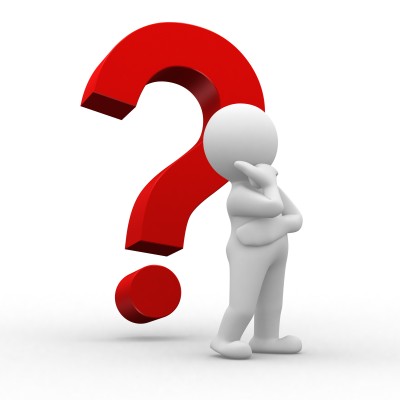